Human Body Systems Project Part 1
By: Matt Rames
Digestive System
Digestive System
Function
Break down food particles into small pieces
Provide energy for the body
Nourish cells
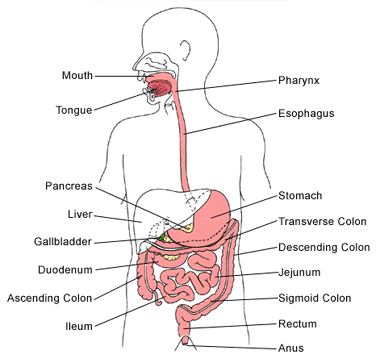 Digestive System
Mouth

Salivary Glands

Pharynx

Esophagus
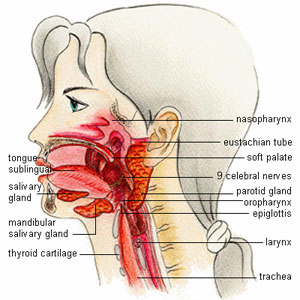 Digestive System
Mouth
First step in breaking down large food materials
Chewing breaks down the large food materials so that the body can easily digest it.
Salvia mixes with the food so that it can then be broken down and absorb by the body.
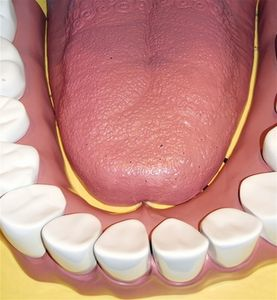 Digestive System
Salivary Glands
Creates saliva that helps food go down the esophagus smoother.
Also has enzymes in it that helps break down food that the body can use.
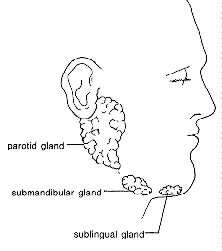 Digestive System
Pharynx
It acts as a passage way for food on its way to the stomach.
It acts as a passage way for air on its way to the lungs.
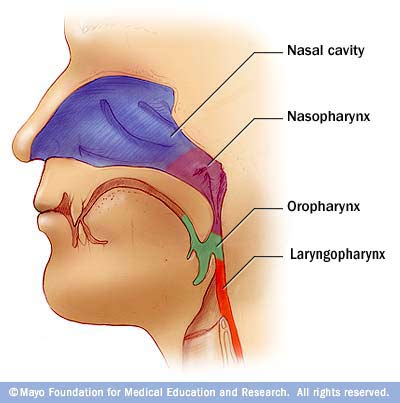 Digestive System
Esophagus
Receives food that has been broken down in the mouth and transports it to the stomach.
Delivers food to the stomach through a process of muscle contractions called peristalsis.
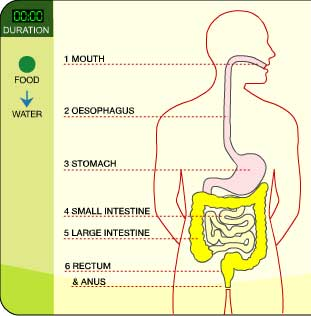 Digestive System
Stomach

Small Intestine (duodenum, ileum, jejunum)

Large Intestine
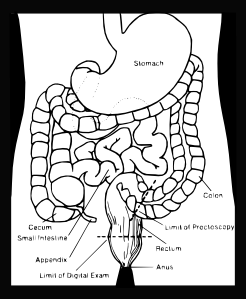 Digestive System
Stomach
The hollow organ where food is broken down into even smaller particles.
Enzymes help this process
Stomach is lined with a Strong Acid that helps break own the food particles into usable nutrients for the body.
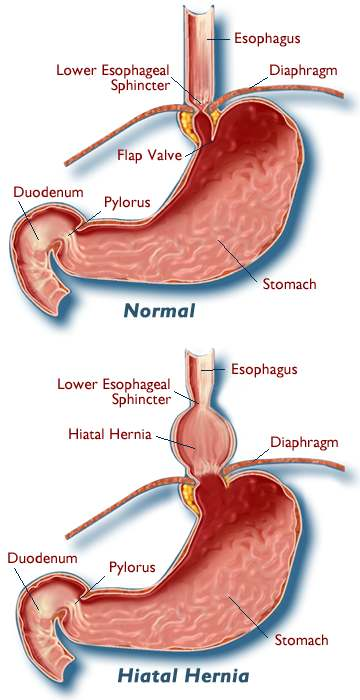 Digestive System
Small Intestine
The small intestine is 22 feet long, and uses the same muscular contractions as in the esophagus.(peristalsis)
Made up of three segments (duodenum, ileum, jejunum)
Duodenums main job is to break down materials with enzymes that are released from the liver and pancreas.
The ileum and jejunum job is to absorb all the nutrients that are left behind into the bloodstream.
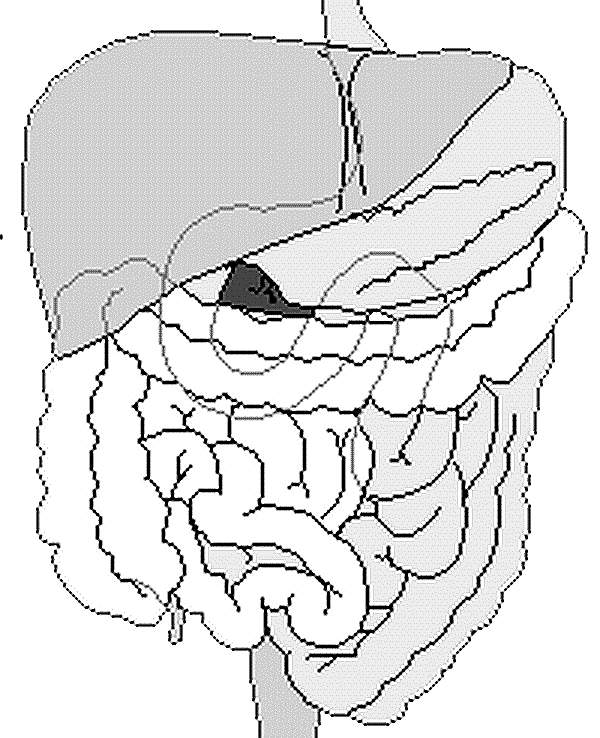 Digestive System
Large Intestine
Is made up of 5 parts: ascending colon, transverse colon, descending colon, cecum, sigmoid colon.
Main function is to process waste so that it leaves the body.
While going through the large intestine the water is removed changing waste from a liquid to solid.
Takes 36 hours to go through the colon.
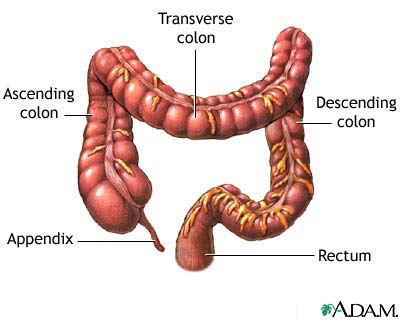 Digestive System
Liver 

Pancreas

Gallbladder
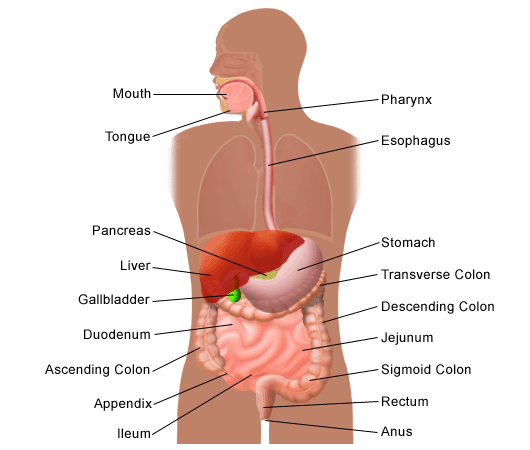 Digestive System
Liver
Process nutrients that are absorb in the small intestine.
Creates bile which is used in the small intestine to break down food.
Chemical factory (takes raw materials that are digested in the body and creates them into chemicals that the body needs.
It also breaks down toxic chemicals that maybe harmful to the body.
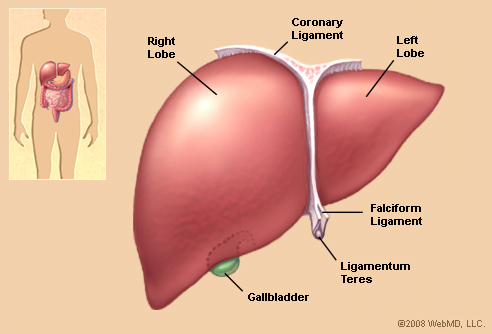 Digestive System
Pancreas
Helps break down proteins, carbohydrates, and fats with an enzyme that it secretes into the duodenum.
Produces Insulin for the body.(insulin is the chief hormone for metabolizing sugar) 
The insulin is filed into the bloodstream.
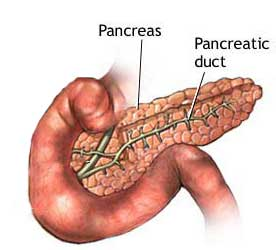 Digestive System
Gallbladder
Stores the bile that is created in the liver (gives it the color green for appearance)
Releases bile into the duodenum to help break down food.
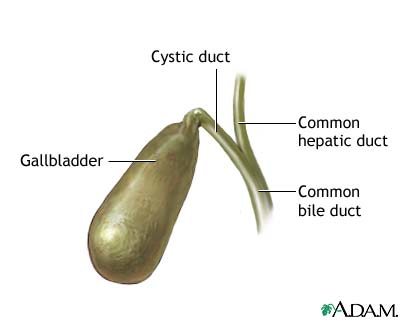 Digestive System
Rectum

Anus

Sphincters
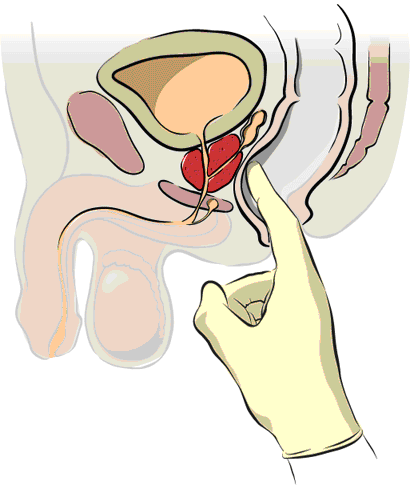 Digestive System
Rectum
8-inch chamber that holds waste and connects the colon to the anus.
Once the chamber is full the brain will receive a signal to relax the sphincters and release the waste.
If the chamber needs to be disposed of but can not the sphincters contract so that the feeling goes away.
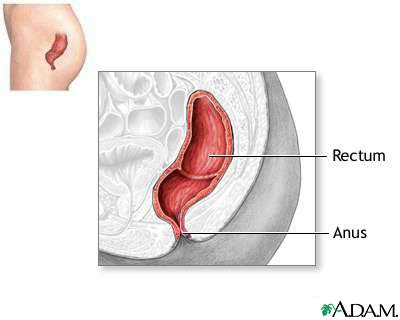 Digestive System
Anus/Spinchers
2-inch long chamber containing to external and internal  Sphincters and a pelvic muscle.
Pelvic muscle keeps waste from coming out of our body when we don’t want it to come out.
Internal sphincters are constantly tight unless waste is coming into the rectum.  It also keeps us from pooping while we sleep.
External sphincters hold the waste in until we dispose of it into a toilet.
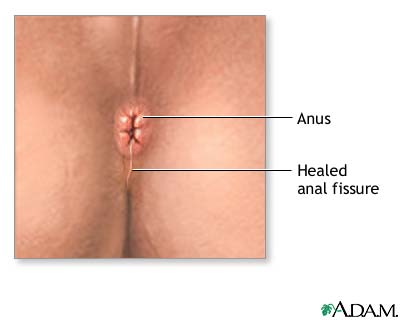 Digestive System
Food Passes Through
Food Doesn’t Pass Through
Mouth
Pharynx
Esophagus
Stomach
Small and Large Intestine
Rectum and Anus
Liver
Gallbladder
Pancreas
Salivary Glands
Sphincters
Digestive System
Importance of Digestion
Food molecules are made up of a lot of complex molecules that the body needs to break down.
The digestive system will take those complex food molecules and break them down into simple molecules so that they can pass through the cell membranes.
Digestive System
Importance of Enzymes
Physical digestion can only break food molecules down to a certain point.  Once they have done their job enzymes will break the food down farther so that they can be absorbed through the cell membrane.
Enzymes digest different molecules while physical digestion tries to digest all of them at once.
Digestive System
Chemical
Physical
Saliva in the mouth
Enzymes in the saliva
Acids in the stomach
Enzymes in the small intestine
Chewing of the mouth
Peristalsis in the esophagus
Peristalsis in the small intestine
Digestive System
Carbohydrates

Proteins

Lipids
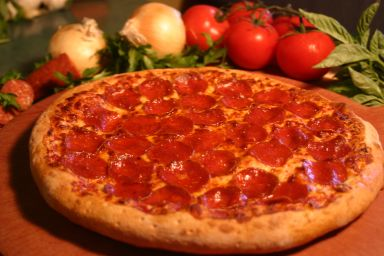 Digestive System
Carbohydrates
Monosaccharaides(glucose)
Disaccharides(sucrose)
Polysaccharides(starch)
Very complex Carbs(cellulose)
The move complex the molecule the longer the molecule will take to dissolve into the bloodstream
Digestive System
Carbohydrates
The goal of the digestive system is to break down di and polysaccharides into monosaccharaides so that they can go through the cell membrane.
The move complex the molecule the longer the molecule will take to dissolve into the bloodstream
Digestive System
Digestion in the Mouth
Salvia has an enzyme called amylase
Breaks down complex carbs into simple carbs
Digestion in the Stomach
Digestive Acids
Digestion in the stomach is super slow
Digestive System
Digestion in the Small Intestine
Pancreas has a different form of amylase
Released in the duodenum  
Decrease complex carb molecules into very simple carb molecules
In the end most carbs are digested into glucose so that they can pass through the cell membrane easily.
Digestive System
Protein
Used to build and repair cells
Regulate a number of body systems
Used to make neurotransmitters, DNA, and RNA
Digestive System
Proteins
Digestion in the Stomach
Proteinases or proteases are the digestive enzymes for proteins in the stomach
Molecules take a very complex form of amino acid chains
Hydrochloric Acid(breaks proteins down into amino acids)
Gastric Enzyme Pepsin(the only enzyme able to break down collagen)
Digestive System
Digestion in the Small Intestine
Trypsin and Chymotrypsin
Trypsin breaks down molecules into single amino acids(process is called hydrolysis)
Hydrolysis inserts a water between two amino acids causing them to fit between the villa and into the blood stream. 
Distributed through red blood cells and liquid blood plasma
Digestive System
Lipids
Digestion in the Small Intestine
Lipase(enters duodenum from the pancreas)
Breaks down lipid molecules into fatty acid and glycerol molecules
Fats don’t dissolve in water
Bile is then released into the duodenum to emulsifies fats
This helps lipase gain easier access to fats
Digestive System
Disorders
Gastritis

Crohn's Disease
Digestive System
Gastritis
Inflammation of the lining of the stomach
Symptoms: Upset stomach, blood in stool
This can happen in anyone who drinks to much but it can also happen for no reason
Proton Pump Inhibitors, Histamine or H2 blockers
Digestive System
Crohn's Disease
Is an inflammation of the small intestine
Symptoms: diarrhea, fever, blood in stool, anal fissures, weight loss
Unknown
Vitamin supplements, Surgery
Circulatory System
Circulatory System
Function
Transportation of gases throughout the body
Transportation of nutrients (glucose)
Transportation of waste from cells to organs
Maintain pH levels and ionic transportation of fluids
Maintain body temperature
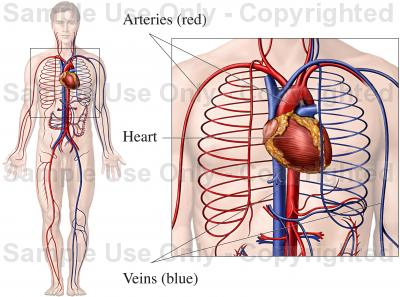 Circulatory System
Structure of Arteries
Function of Arteries
Outer surface has a smooth muscle fiber
Contracts and relaxes 
Receives instruction from sympathetic nervous system
Transport blood away from the heart
Transport oxygenated blood only(unless it is a pulmonary artery)
Circulatory System
Structure of Capillaries
Function of Capillaries
Capillaries are super small
Networks of capillaries in the organs and tissues of the human body
Walls are only one cell thick
With this they can exchange material through their walls
Exchange of oxygen, carbon , water etc.
Remove waste from surrounding cells
Supply tissues with components
Circulatory System
Structure of Veins
Function of Veins
Outer surface has three layers of tissues
Veins contain values that help aid the return of blood to the heart
Transports blood towards heart
Transports deoxygenated blood only( unless it is a pulmonary vein)
Circulatory System
Blood in and out of the Heart
Deoxygenated blood enters the heart from the Superior Vena Cava and Inferior Vena Cava which comes from the upper and lower body.
Then it flows into the right atrium following the path to the right ventricle.(from the atrium to the ventricle it must go through the right AV value)
It then flows into the left and right pulmonary artery.(must go through the pulmonary value before enter the pulmonary artery)
Once it is out of the heart it flows to the right and left lung.
Circulatory System
Blood in and out of the Heart
Oxygenated blood flows into the heart rom the right and left pulmonary veins.
This blood just came from the lungs.
It then flows into the left atrium, and the left ventricle.(must go through the left AV value before entering the aorta)
Once in the ventricle it flows into the aorta which release the blood into the blood.
Circulatory System
Composition of Blood
99% red blood cells(1/3 hemoglobin)(water, proteins, carbs, lipids, hormones, vitamins, dissolved gas, cellular waste, electrolytes)
1% white blood cells(Granulocytes and Agranulocytes) and platelets
Plasma is 92% water
Plasma protein groups (albumins, globulins, and fibrinogens)
Circulatory System
Structure of Erythrocytes
Function of Erythrocytes
6-8 micrometers
2 micrometer thickness
Red blood cells are flexibly which gives them the capability to square through small capillaries.
To pick up oxygen from the lungs and transport it to the body.
To gather carbon dioxide and bring it to the lungs to be oxygenated.
Circulatory System
Open
Closed
Common in mollusks and arthropods(insects)
Hemocoel 
Blood surrounds all the body tissues in a open circulatory system
Blood is enclosed at all times
Blood is pump by the heart
Blood surrounds all the body tissues in a closed circulatory system
Circulatory System
Fish
Two-chambered heart (atrium, ventricle, sac-like thin wall)
Blood contains plasma and blood cells
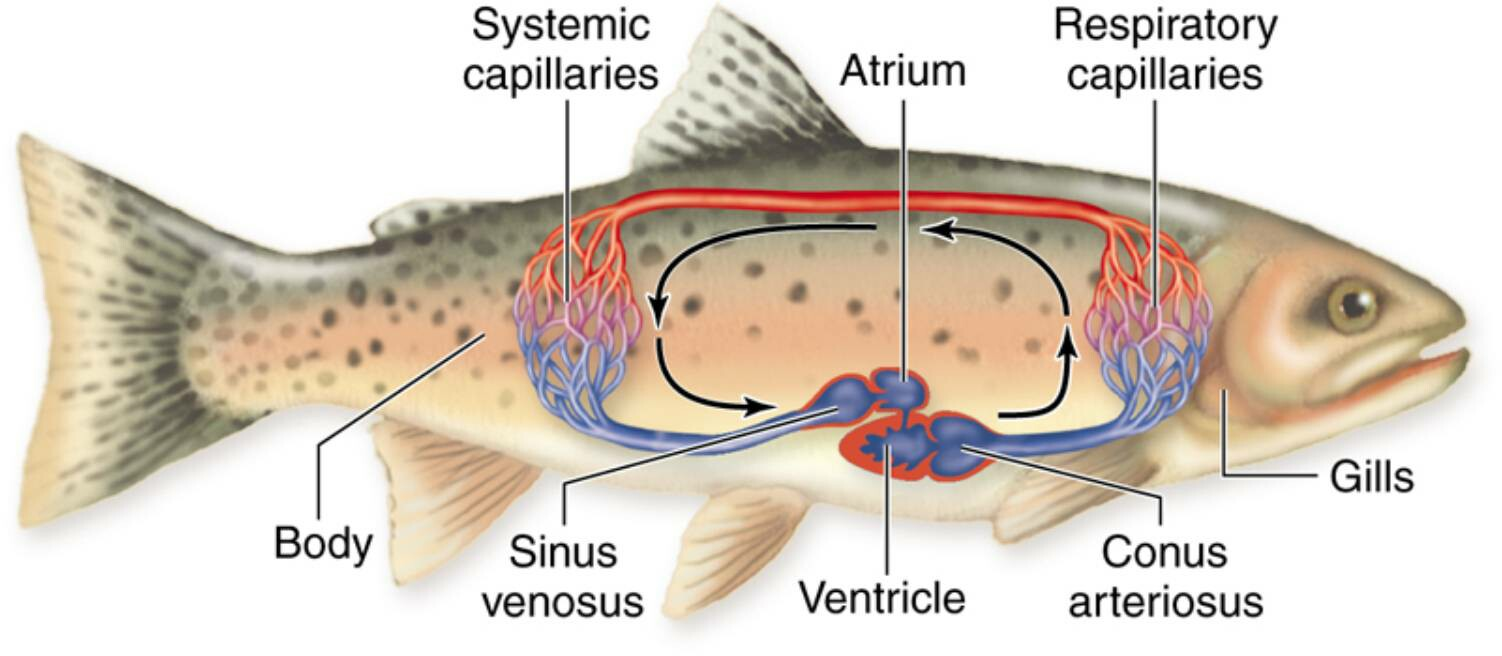 Circulatory System
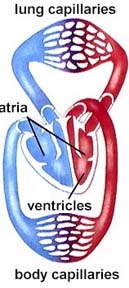 Amphibians
3 chambered heart
High pressure in vessels lead to both lungs and body in an amphibians.
Circulatory System
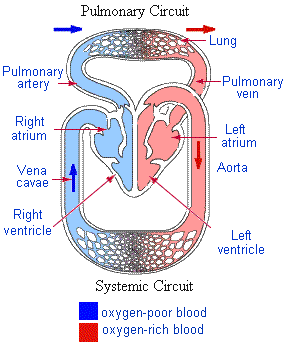 Reptiles
Ventricle is some what divided.
This reduces the mixing of blood.
Circulatory System
Mammals
4 chambered heart
Two separate pumps
High pressure goes to the body
Low pressure goes to the lungs.
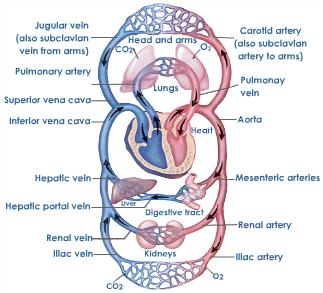 Circulatory System
Disorders
Hypertension (high blood pressure)
Can cause damage to the heart and blood vessels
Increasing chances of heart attack
This can be stopped by eating healthy and exercising daily
You can take drugs to decrease high blood pressure
Circulatory System
Disorders
Arrhythmia-happens when the hear is beating either to fast or to slow
Symptoms: irregular heart beat
Congenital problem
Treatment: Surgery, drugs
Respiratory System
Respiratory System
Function
Regulate body temperature
Transport system
Gas exchange system
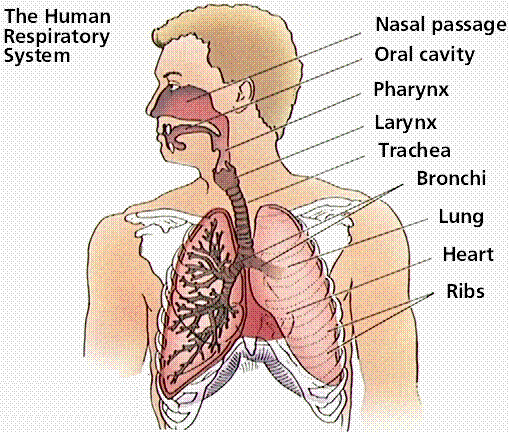 Respiratory System
Alveoli
Walls of the alveoli are extremely thin
Large surface area compared to volume
Fluid lined (gives gases the chance to dissolve)
Covered with capillaries
Gas exchange takes place inside the alveoli
Oxygen leaves the alveoli to go to the rest of the body; while carbon dioxide goes into the alveoli to be dissolved out of the body.
Respiratory System
Transport of Oxygen and Carbon
Oxygen that is inhaled by the lungs diffuses through the walls of the alveoli and capillaries into the red blood cells. 
The oxygen is then carried out of the alveoli by red blood cells and into the body tissues. 
Carbon dioxide is brought into the alveoli by deoxygenated red blood cells. 
Those gases inside the cell are then dissolved through the walls of the alveoli and released out of the body.
Respiratory System
Oxygen's Path
Comes into your body from your nasal passages and mouth
The oxygen then goes down the trachea (wind pipe) 
Then goes into the bronchi and then bronchioles which are small air ways.
Then we enter the alveoli where the air is dissolved into red blood cells.
Once in the cell it changes into hemoglobin.
Respiratory System
Inhalation
Exhalation
Starts with the onset of contraction of the diagram
Expansion of intrapleural space
Increase in negative pressure
Generates airflow (pressure difference)
Air enters through the mouth and nose
Main reason for exhalation is to get ride of Carbon waste
Expiratory muscles generate abdominal pressure
Forces air out of the lungs
Respiratory System
Disorders
Asthma-widespread narrowing of the bronchial airways
Symptoms-difficultly breathing, wheezing
Prevalence-demands on number of drugs your body is exposed too and allergies you are exposed too.
Treatment-inhaler, other drugs
Respiratory System
Disorders
Emphysema-air sacs of the alveoli are enlarged and damaged
Symptoms-serve breathing difficultly
Prevalence-high risk in people that smoke and old age
Treatment-Drugs, inhaler in some
Immune System
Immune System
Function
To defend the body from invading viruses and infections.

For example one defense strategy is to send white blood cells tat contain a huge amount of lysosomes.
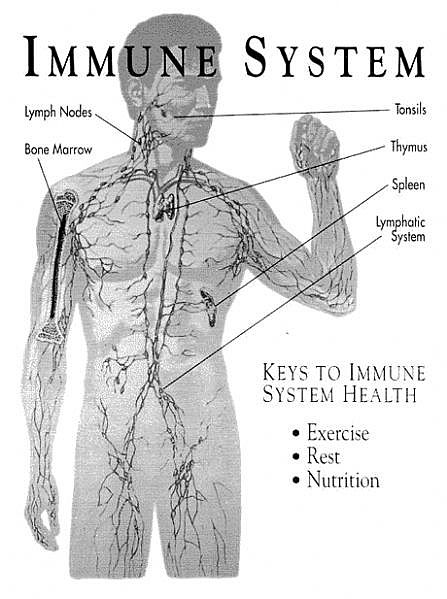 Immune System
Major Organs
Spleen
Bone Marrow
Thymus
Lymph nodes
Mucosa
T-Cells, B-Cells
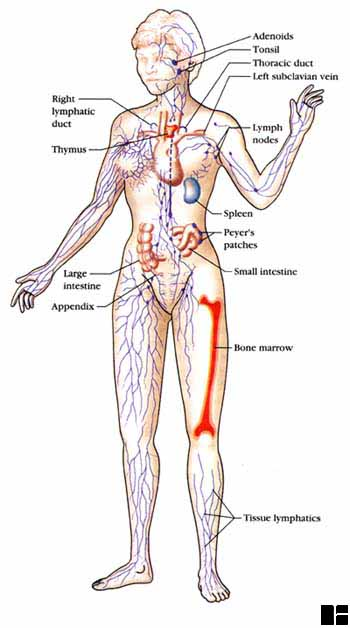 Immune System
Pathogens
The body send out a response called inflammation.
This increases blood flow which helps fight bacteria.
Immune cells work with proteins to destroy foreign invaders.
Immune cells are white blood cells
White blood cells can have different tasks.  Some attack the invading organism while others destroy infected body cells.
Antibodies a special protein that marks intruders.
Immune System
Pathogens
Immune system has a special ability to remember bacteria from the past.
Antigen is a foreign substance that sets off triggers in the body causing the immune system to attack.
Pathogen causes sickness (examples of pathogens are hostile bacteria and viruses.
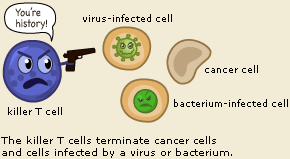 Immune System
Innate
Acquired
Origin of Cells: red bone marrow
Site of maturation: Red bone marrow (Neutrophils, eosinophils, basophils)
Primary secretory product: histamin complement
Allergic reaction: None
Origin of Cells: red bone marrow
Site of maturation: Red bone marrow, Thymus
Primary secretory product: antibodies, cytokines
Allergic reaction: Immediate hypersensitivity
Immune System
Active
Passive
Develops after a primary immune response
This response is from live pathogen and a development of symptoms.
Cell make antibodies.
The persons body does not produce antibodies.
Receive antibodies through an injection.
Antibodies or antitoxin
Immune System
Humoral
Cell-mediated
Can be effected by antibodies which are produced by plasma cells.
Plasma cells are used toward a required foreign antigen.
Antibodies are not directly involved.
Cellular destruction of alien
B lymphocytes
T lymphocytes
These cells are used in the production of antibodies.
Plasma and memory cells form.
Plasma fight the antigen with antibodies.
Memory cells remember the antigen for future reference.
Used for identifying antigens
They also release chemical that attract macrophages.
Immune System
Antibodies
First the a virus reproduce in the host cell.
Antibodies work only over the reproductive of the bacteria.
Also they work over any other organism that might be infected.
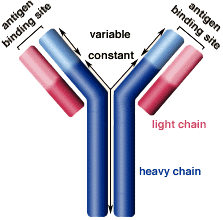 Immune System
HIV/Aids
Asthma
Virus that attacks the immune system causing your body to malfunction
Symptoms: fever, flu, rash
Prevalence: 40 million people have HIV
Treatment: none
Occurs when the immune system reacts to a harmless pest.
Symptoms: wheezing, coughing
Prevalence: in 2009 24 million people had it in US
Treatment: Inhaler
Excretory System
Excretory System
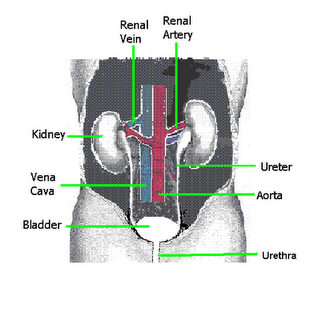 Function
Also known as the urinary system which in one of the major 11 body systems.
Maintain the volume and composition of the body fluids within normal limits.
Excretory System
Nitrogen Waste
Ammonia-is the most toxic out of the three,  requires a lot of water to dilute,  this is usually found in only aquatic animals because of the large amount of water required to dilute
Urea-this is the second most toxic form of nitrogen waste, it does require water to dilute it and is excreted by sharks, humans and reptiles
Uric Acid-is the least toxic of the three, requires very little water to dilute it, excreted by insects and birds
Excretory Waste
Process of nephron
Filtration
Reabsorption
Secretion
Excretion
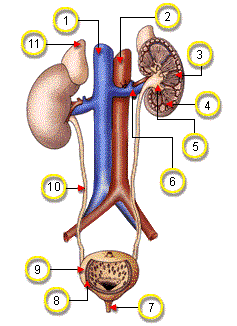 Excretory Waste
Filtration
Reabsorption
The process of filtering waste and excess water.
This happens in the blood.
It also filters valuable nutrients like glucose.
After filtration happens reabsorption takes place.
Substances that where filtrated travel back into the bloodstream.
Happens in the renal tubules.
100% of glucose is reabsorbed
Excretory Waste
Secretion
Excretion
This is the process of releasing oozing chemicals.
Compared to excretion this product many not be waste.
In secretion cells still have a function to play instead of being tossed out of the body.
The elimination of metabolic waste
The elimination of other toxic wastes.
Excretory System
Cystitis
Urethritis
Inflammation of the bladder caused by bacterial infection.
Urge to urinate, blood in urine.
6.2 million people report it from 1988-1994
Antibiotics
The narrow tube the carries urine to the outside of the body becomes inflamed.
Abdominal pain, fever, pelvic pain.
179 causes in 2004
Therapy (antibiotic therapy)
Endocrine System
Endocrine System
Function
Tissue Function
Growth Development
Metabolism
Sexual Function
Reproductive Process
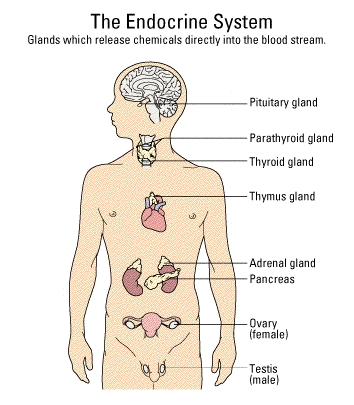 Endocrine System
Homeostasis
Dictionary Definition: The ability of an organism or cell to maintain internal equilibrium by adjusting its physiological processes.
The endocrine system will release a chemical called hormones which are then sent to the blood to control certain things like blood sugar and heart rate.
Endocrine System
Negative Feedback
Controls the release of relevant hormones.
Thyroid Function
Regulates energy consumption along with protein production and calcium in the blood.
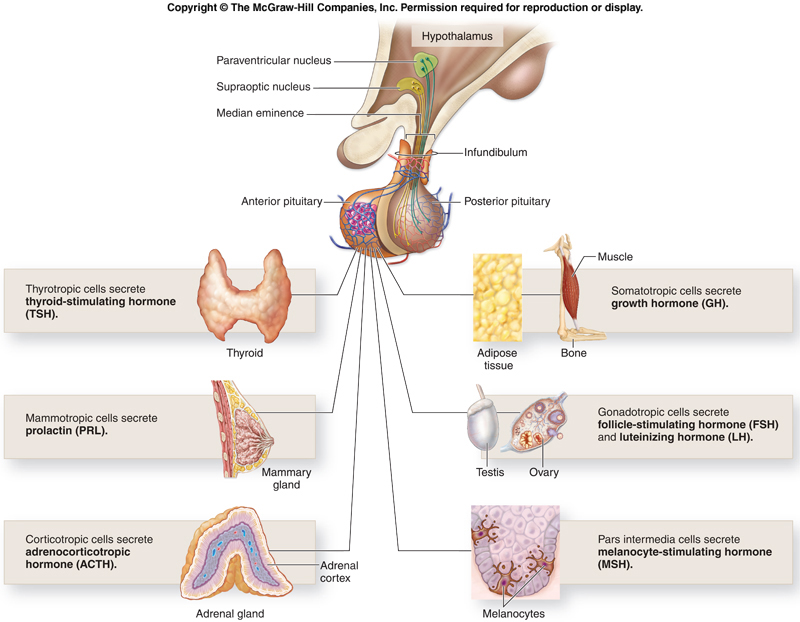 Endocrine System
Disorders
Type I Diabetes-the body does not produce insulin.
Type II Diabetes-the body does not produce insulin or the cells of the body do not read the insulin.
Dwarfism-is a medical condition in which grow is either delayed or very slow.
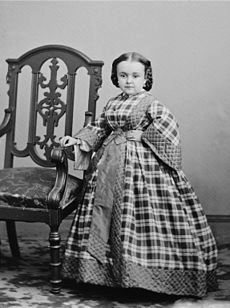 Endocrine System
Type I Diabetes
Type II Diabetes
The pancreas does not work so you need to inject the insulin manually.
More common in children.
The pancreas work but it doesn’t work 100 % of the time.
Sometimes can be controlled through exercise and a good diet.
More common in young adults.
Endocrine System
Dwarfism
Symptoms: body size is unequal in certain areas or the size of the body is smaller than an average human 
Prevalence: Rare disease so it happens in these than 200,000 people per year
Treatment: No treatment
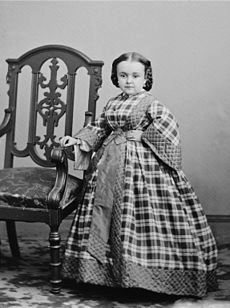 Reproductive System
Reproductive System
Function
The main function of the reproductive system is to reproduce offspring so that a group species does not die out.
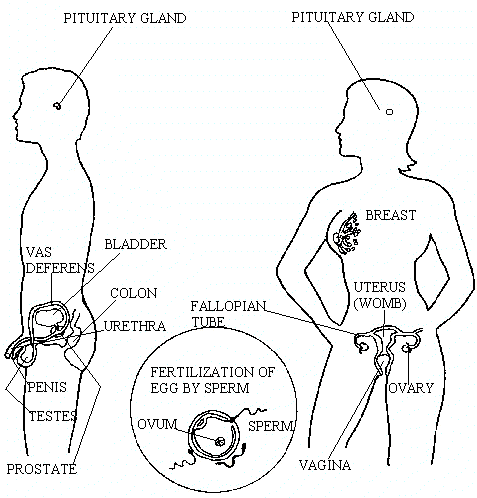 Reproductive System
Sexual
Asexual
Has DNA from two different people.
Male and Female
Some animals can reproduce both ways.
Examples: humans, birds, mammals
Identical copy of the original organism.
Binary fission, budding, fragmentation, spore formation.
Examples: Earthworms, tapeworms, flatworms
Reproductive System
Spermatogenesis
Spermatocytogenesis divides to form a diploid intermediate cell called a primary spermatocyte.
Then the primary spermatocyte will copy its DNA and undergo meiosis to produce two haploid cells.
The creation of spermatids form secondary spermatocytes.
They then begin to grow a tail and develop.
Reproductive System
Oogenesis
The making of an egg cell
Oogenesis process is happening when a primary oocyte turns into a ovum after undergoing meiosis.
Large quantity is required to store nutrients
Primary oocyte-Meiosis I occurs-synapsis occurs and tetrads for as well as crossing over-secondary oocyte (first polar body)-Meiosis II-ootid (another polar body)-one polar body undergoes meiosis II-forming 2 more polar bodies-disintegrate leaving ootid-maturation-matures into a ovum
Reproductive System
Menstrual Cycle
Estrous Cycle
Shed the endometrium if the conception does nit occur during the cycle.
Sexually active while in the menstrual or out of the cycle.
Humans show no external signs of being in the menstrual cycle.
Reabsorb the endometrium if the conception does not occur during the cycle.
Sexually active only during the cycle (being in heat).
Females give off a bloody vaginal discharge.
Reproductive Cycle
Menstrual Cycle
Regulated by the hormone estrogen.
First half of the cycle the estrogen will increase.
Middle of the cycle the egg will travel down the fallopian tube in the uterus.
Depending if a sperm enters the egg or out. If it does she becomes pregnant but if a sperm doesn’t show the body will drain itself.
Reproductive System
Development
Zygote will undergo cleavage (mitosis) to produce a blastula.
Blastula is a hollow ball of cells.
Cells will then move inward over a piece of the blastopore.
This forms the digestive system.
Then the germ layers will form.
Some animals have two layers while others have three.
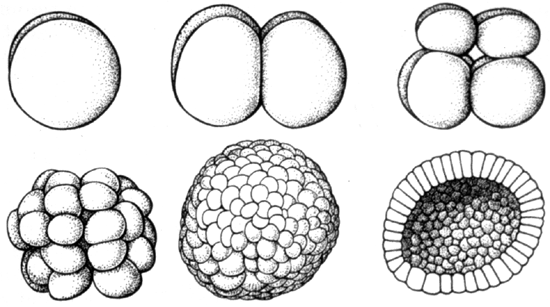 Reproductive System
Germ Layers
A germ layer is a bunch of cell formed during embryogenesis.
The three germ layers are ectoderm, mesoderm, and endoderm.
Ectoderm-hair, nails, epidermis, lens of the eye
Mesoderm-testes, ovaries, heart, bone, cartilage, muscles
Endoderm-lungs, bronchi, vagina, urinary bladder
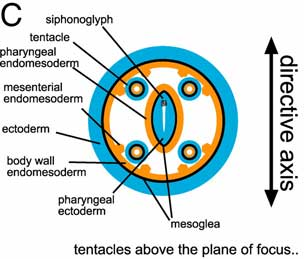 Reproductive System
Disorders
Hydrocele-seen in men older than 40 fluid builds up around the testes

Cervicitis-inflammation of the uterine cervix, there is also a constant lubricant keeping the vagina wet causing the growth of bacteria.
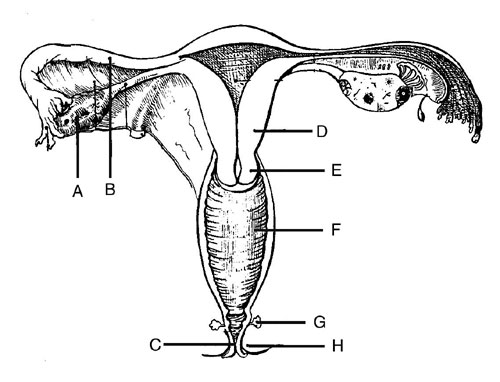 Reproductive System
Hydrocele
Cervicitis
Symptoms: swollen testicle
Prevalence: 10% male infants, can also occur in boys  from 2-5 years
Treatment: To remove fluid with a needle
Symptoms: vaginal discharge, bleeding, itching
Prevalence: 40% of women have a sexual disease
Treatment: Special drugs and no intercourse
Nervous System
Nervous System
Function
The nervousness' main function is to transmit signal through the body so that the body knows how to kick a ball or catch a ball.
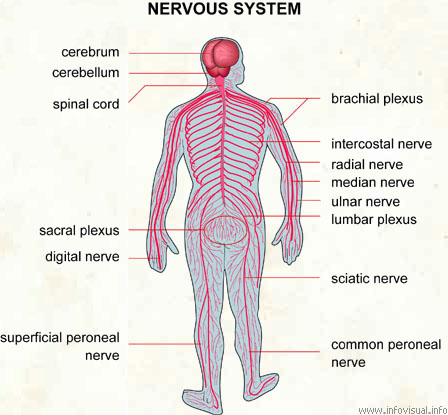 Nervous System
Two Nervous Systems
Central nervous system-
Made up of the brain and spinal cord
Peripheral nervous system-
Made up of sensory neurons, motor neurons.
Nervous System
Impulse Travels
Dendrites carry the impulses toward the neuron cells body.
Axon carries the impulses away from the body.
This requires ATP which it gets from 3 sodium and 2 potassium.
Action potential happens when a neuron sends information.
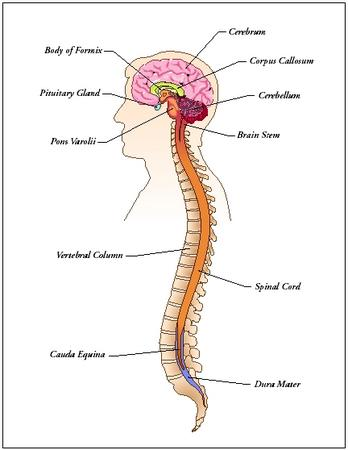 Nervous System
Neurotransmitters
Neurotransmitters main function is to transmit an impulse across a synapse to another cell.
Tells the next neuron to pass this information on; until it reaches the brain.
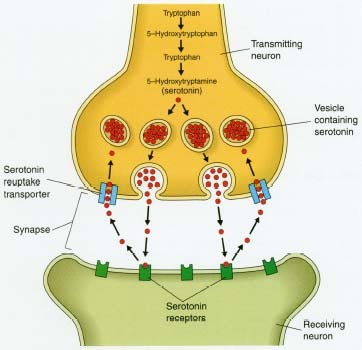 Senses
Senses
Five Senses
Sight-gives you the ability to see
Touch-gives you the ability to feel your surroundings 
Taste-gives you the ability to taste sour, sweet, bitter, and salty foods
Smell-gives you the ability to smell odors of many sort
Hear-gives you the ability to hear you surroundings
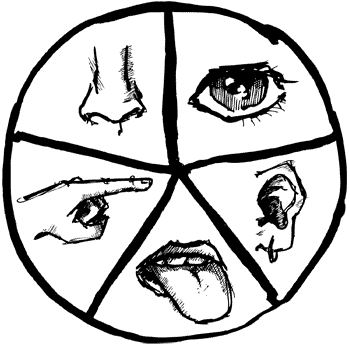 Senses
Five Senses
Sight-function and located in your head
Touch-function and located everywhere on your body
Taste-function and located in your mouth
Smell-function and located in your nose
Hear-function and located in your ear
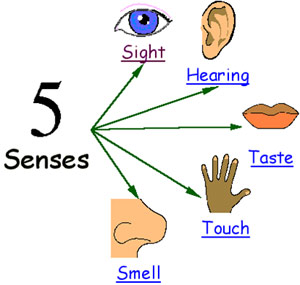 Senses
Rhodopsin
G protein coupled receptor
Activates a G protein call transducin(visual cascade)
Electric signals then transmit to the brain
Then you can see
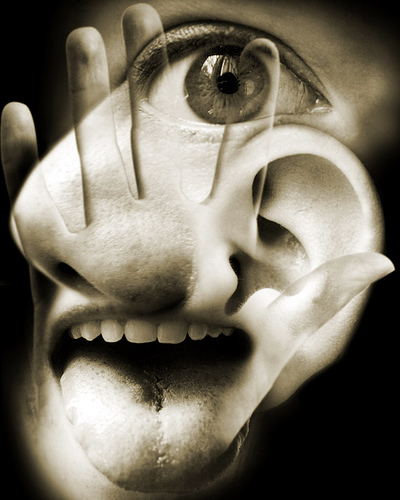 Muscular System
Muscular System
Function
Locomotion
Mobility
Heat production
Shock absorption
Shaping the body
Maintaining posture.
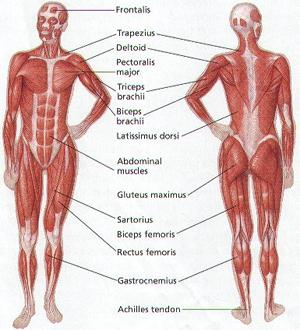 Muscular System
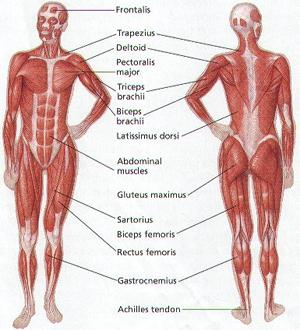 Disorders
Muscular Dystrophy-causes damage to muscular fibers

Cerebral Palsy-this disease is caused during child birth and can lead to the loss of muscular control
Muscular System
Contractions
Muscle membrane should be depolarized.
This requires acetylcholine.
Ca++ channel open, causing them to diffuse into the sarcoplasm.
T subunits  dissociate the tropomyosin.
Myosin will react with the actin to bind sites.  Pulling the actin filament and sliding the actin over the myosin.
Splitting of ATP molecules into ADP+P
Muscular System
Muscular Dystrophy
Cerebral Palsy
Symptoms: weakness, loss of mobility, lack of coordination
Prevalence: 500-600 new born babies are diagnosed in the U.S
Treatment: No cures but there are drugs and therapy that can slow the disease
Symptoms: delayed milestones, abnormal muscle tone
Prevalence: 2 per 1000 births
Treatment: Physical Therapy
Skeletal System
Skeletal System
Function
Support
Protection
Blood Cell production
Movement
Mineral Storage
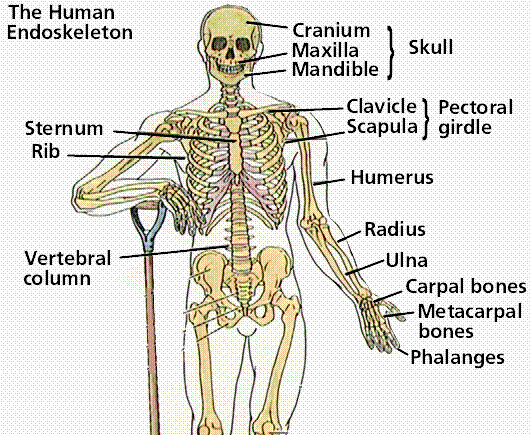 Skeletal System
Bones
Support the body
Protect vital organs
Allow movement
Storage for blood cell formation
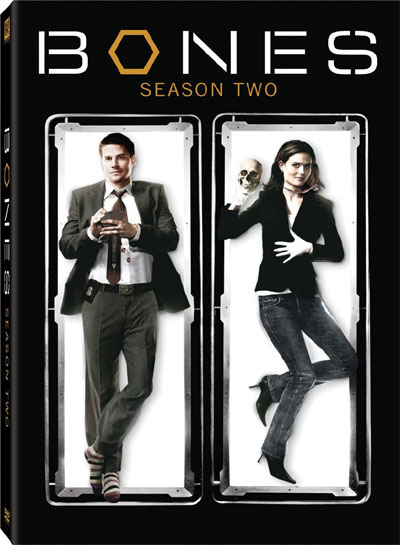 Skeletal System
Ligaments
Support tendons where bones interact like your knee for example
Surrounded by a tone of tissues to support it
Prevents rubbing of two bones
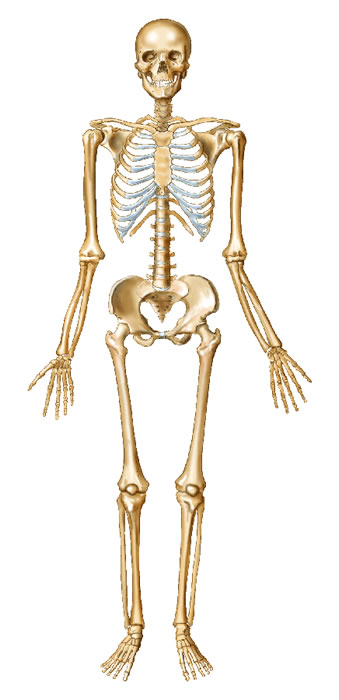 Skeletal System
Tendons in Human Movement
Tendons attach the skeletal and muscular systems together
Only move bones in a pulling motion
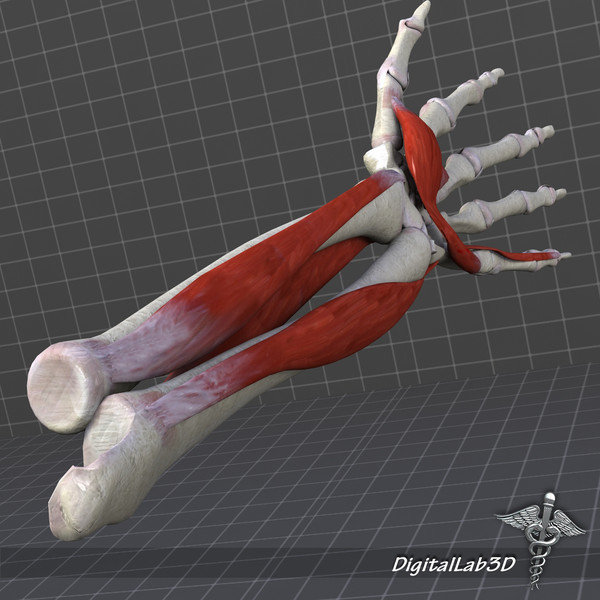 Skeletal System
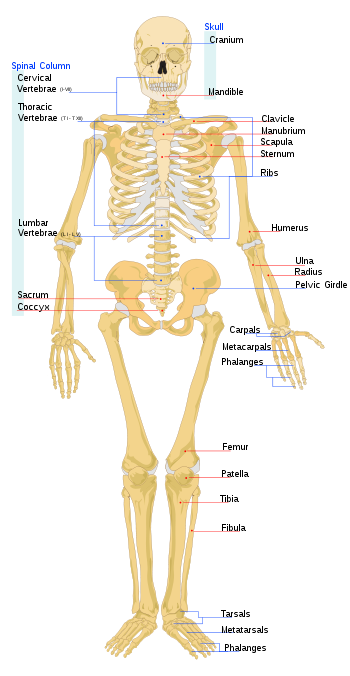 Different Skeletal Systems
Hydrostatic Skeletal
Exoskeleton
Endoskeletons
Skeletal System
Hydrostatic Skeletal
Cold-blooded organism (soft body animals)
Fluid filled cavity
Earthworms are a great example of this because it is the hydrostatic skeleton that lets them burrow deep into the earth.
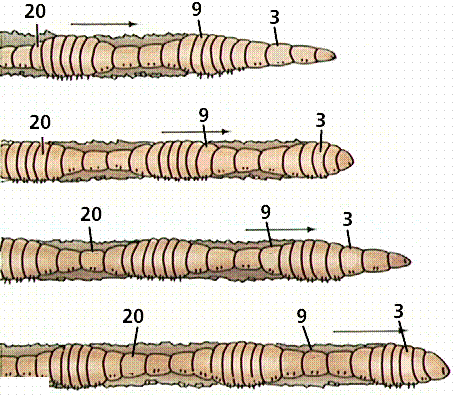 Skeletal System
Exoskeleton
The exoskeleton like the name suggests is a skeleton that is on the outside of the body.
The exoskeleton protects the internal organs from attacks.
Helps facilitate movements of limbs and appendages.
Example of a creature with an exoskeleton is an arthropod.
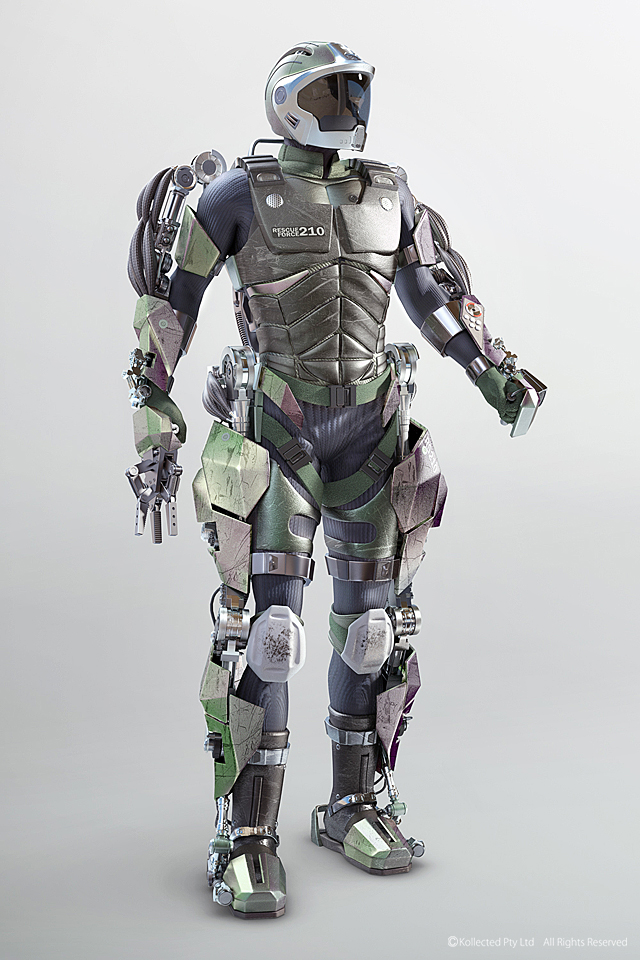 Skeletal System
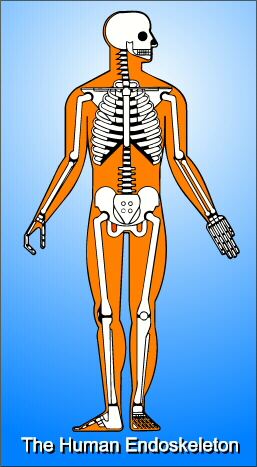 Endoskeletons
Protects the nerve cord
Unlike the exoskeleton it does not need to be replaced as the creature grows.
Helps support the body(framework)
Humans have an endoskeleton.
Skeletal System
Disorders
Osteoporosis-happens when bones lose tissue 
Leukemia-happens when a number of white blood cells accumulate in uncontrolled manner.
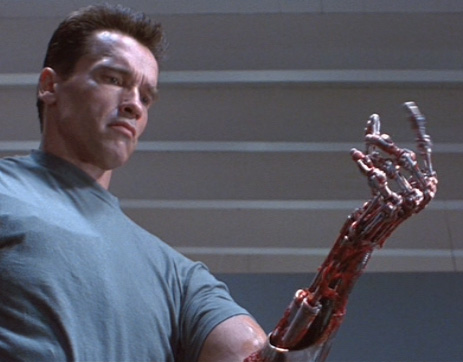 Skeletal System
Osteoporosis
Leukemia
Symptoms: loss of height, neck pain, fractures, bone pain
Prevalence: 1 out of 5 women over 50 will have it
Treatment: drugs that help increase bone mass, minimize physical risk level
Symptoms: fever, headache, join pain, lose in weight
Prevalence:1,012,533 people in the United State 
Treatment: Different types of therapy and treatments using heavy drugs to kill cancer cells
Bibliography for Digestion
http://www.cchs.net/health/health-info/docs/1600/1699.asp?index=7041
http://digestive-system.emedtv.com/digestive-system/function-of-the-digestive-system.html
http://wiki.answers.com/Q/What_is_the_function_of_the_pharynx
http://wiki.answers.com/Q/What_is_the_function_of_the_salivary_glands
http://wiki.answers.com/Q/Why_is_digestion_of_large_food_molecules_esssential
http://wiki.answers.com/Q/Why_are_enzyme_important_in_digestion
http://wiki.answers.com/Q/Contrast_mechanical_digestion_with_chemical_digestion_and_give_an_example_of_each
http://www.annecollins.com/digestion-of-carbohydrate.htm
http://www.annecollins.com/digestive-system/digestion-of-protein.htm
http://www.annecollins.com/digestive-system/digestion-of-fats.htm
http://www.healthinplainenglish.com/health/digestive/index.htm
Bibliography for Circulatory
http://wiki.answers.com/Q/What_is_the_function_of_the_circulatory_system
http://www.ivy-rose.co.uk/HumanBody/Blood/Blood_Vessels.php
http://www.shutterstock.com/pic-76386163/stock-photo-pathway-of-blood-flow-through-the-heart.html
http://www.virtualmedicalcentre.com/anatomy/blood-function-and-composition/30#C9
http://www.healthhype.com/red-blood-cells-functions-size-structure-life-cycle-pictures.html
http://www.buzzle.com/articles/circulatory-system-diseases-and-disorders.html
http://www.buzzle.com/articles/circulatory-system-of-a-fish.html
http://faculty.clintoncc.suny.edu/faculty/michael.gregory/files/bio%20102/bio%20102%20lectures/circulatory%20system/circulat.htm
Bibliography for Respiratory
http://wiki.answers.com/Q/What_are_the_functions_of_the_Respiratory_System
http://www.curoservice.com/parents_visitors/lungs_circulation/structure_alveoli.asp
http://wiki.answers.com/Q/Trace_the_path_of_air_through_the_respiratory_system
http://wiki.answers.com/Q/What_is_the_path_of_oxygen_through_the_respiratory_system
http://en.wikipedia.org/wiki/Exhalation
http://en.wikipedia.org/wiki/Inhalation
http://www.ivy-rose.co.uk/HumanBody/Respiratory/Respiratory_Conditions.php
http://www.rightdiagnosis.com/d/dwarfism/prevalence.htm
Bibliography for Immune
http://www.nobelprize.org/educational/medicine/immunity/immune-overview.html
http://www.scribd.com/doc/13893079/Comparison-of-Innate-and-Adaptive-Immunity
http://answers.yahoo.com/question/index?qid=20071008081843AAauZxI
http://wiki.answers.com/Q/Comparison_of_humoral_and_cell_mediated_immune_response
http://wiki.answers.com/Q/Difference_between_B_cells_and_T_cells_which_are_both_lymphocytes
http://wiki.answers.com/Q/Why_are_antibiotics_are_effective_against_bacteria_but_not_viruses
http://www.aaaai.org/about-the-aaaai/newsroom/asthma-statistics.aspx
http://www.emedicinehealth.com/hivaids/article_em.htm
Bibliography for the Excretory
http://wiki.answers.com/Q/Whats_the_main_function_of_the_excretory_system
http://wiki.answers.com/Q/In_the_excretory_system_what's_the_filtration_process
http://science.jrank.org/pages/2626/Excretory-System-Excretion-in-humans.html
http://wiki.answers.com/Q/What_are_the_immune_system_organs
http://www.livestrong.com/article/191406-disorders-in-the-excretory-system/
http://www.mayoclinic.com/health/cystitis/DS00285/DSECTION=symptoms
http://www.rightdiagnosis.com/c/cystitis/prevalence.htm
http://health.nytimes.com/health/guides/disease/cystitis-acute-bacterial/overview.html
http://health.nytimes.com/health/guides/disease/urethritis/overview.html
http://journals.lww.com/stdjournal/Fulltext/2003/04000/Trichomonas_vaginalis_As_a_Cause_of_Urethritis_in.2.aspx
http://en.wikipedia.org/wiki/Secretion
Bibliography for Endocrine
http://wiki.answers.com/Q/What_is_the_function_of_the_endocrine_system
http://answers.yahoo.com/question/index?qid=20080129223821AAgF81g
http://www.nativeremedies.com/articles/endocrine-system-and-homeostasis.html
http://www.diabetes.org/diabetes-basics/type-2/
http://en.wikipedia.org/wiki/Dwarfism
http://answers.yahoo.com/question/index?qid=20100323093842AA5SX0u
http://www.buzzle.com/articles/symptoms-of-dwarfism.html
http://overseaseducation24.com/web/index.php/others/study-tips/mbbs--medical/643-structures-derived-from-3-germ-layers--embryology
Bibliography for Reproductive
http://wiki.answers.com/Q/Compare_and_contrast_sexual_reproduction_and_asexual_reproduction
http://answers.yahoo.com/question/index?qid=20070413223603AASxFEl
http://wiki.answers.com/Q/What_is_oogenesis
http://wiki.answers.com/Q/What_is_the_function_of_this_unequal_cytoplasmic_division_seen_during_oogenesis_in_the_female
http://answers.yahoo.com/question/index?qid=20070828195917AAE6j0y
http://www.buzzle.com/articles/reproductive-system-diseases.html
http://health.nytimes.com/health/guides/disease/hydrocele/overview.html
http://www.healthcommunities.com/hydrocele/hydrocele-overview.shtml
http://www.soyouwanna.com/normal-menstrual-cycle-humans-6250.html
Bibliography for Reproductive
http://www.emedicinehealth.com/cervicitis/page3_em.htm
http://www.mendeley.com/research/prevalence-manifestations-endometritis-women-cervicitis-5/
http://emedicine.medscape.com/article/253402-treatment
http://wiki.answers.com/Q/What_is_a_germ_layer
Bibliography for Nervous
http://wiki.answers.com/Q/What_is_the_function_of_the_nervous_system
http://users.rcn.com/jkimball.ma.ultranet/BiologyPages/C/CNS.html
http://users.rcn.com/jkimball.ma.ultranet/BiologyPages/P/PNS.html
http://www.biologymad.com/nervoussystem/nerveimpulses.htm
http://wiki.answers.com/Q/How_does_a_impulse_travel_in_the_nervous_system
http://wiki.answers.com/Q/What_is_the_role_of_neurotransmitters
Bibliography for Senses
http://www.scientificpsychic.com/workbook/chapter2.htm
http://wiki.answers.com/Q/What_is_the_function_of_rhodopsin
Bibliography for Muscular/Skeletal
http://wiki.answers.com/Q/What_is_the_main_function_of_the_muscular_system
http://wiki.answers.com/Q/What_are_the_functions_of_the_skeletal_system
http://wiki.answers.com/Q/What_is_the_function_of_bones
http://wiki.answers.com/Q/What_is_the_function_of_a_ligament
http://www.ehow.com/facts_5804986_do-tendons-do-skeletal-system_.html
http://wiki.answers.com/Q/What_is_a_hydrostatic_skeleton
http://wiki.answers.com/Q/What_are_the_Functions_of_a_endoskeleton
http://www.shockfamily.net/skeleton/DISEASE.HTML
http://health.nytimes.com/health/guides/disease/osteoporosis/overview.html
http://www.lls.org/diseaseinformation/getinformationsupport/factsstatistics/
Bibliography for Muscular /Skeletal
http://www.webmd.com/cancer/tc/leukemia-topic-overview
http://www.buzzle.com/articles/muscular-system-diseases.html
http://www.webmd.com/parenting/understanding-muscular-dystrophy-treatment
http://www.rightdiagnosis.com/m/musdys/stats.htm
http://www.emedicinehealth.com/cerebral_palsy/page2_em.htm
http://www.news-medical.net/health/Cerebral-Palsy-Prevalence.aspx
http://www.cerebralpalsysource.com/Treatment_and_Therapy/cp_treatment/index.html
http://staff.jccc.edu/aalarabi/handouts/skeletal_muscle.pdf